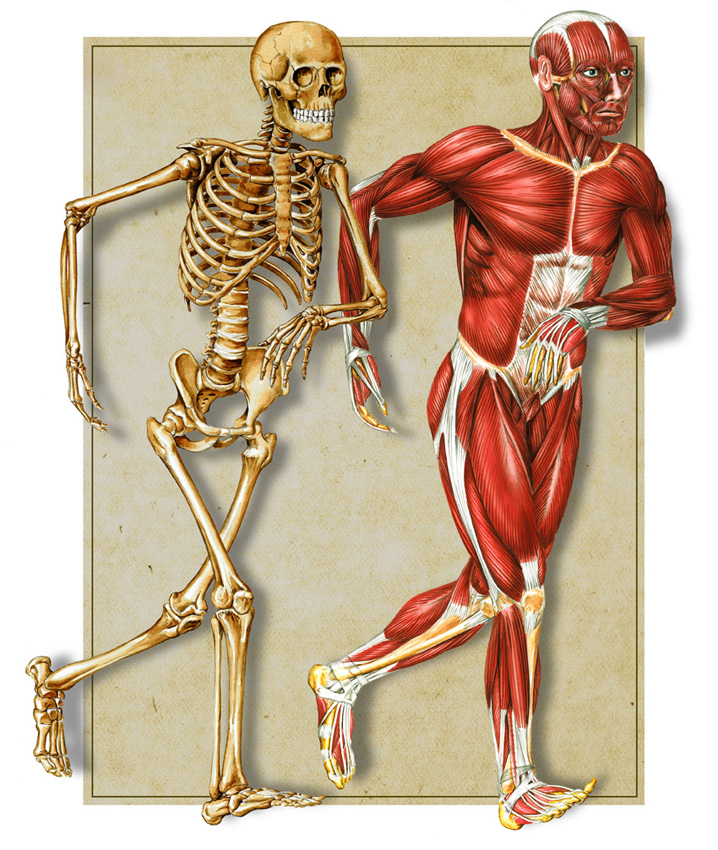 Познавање природе
Органи за кретање
обрада
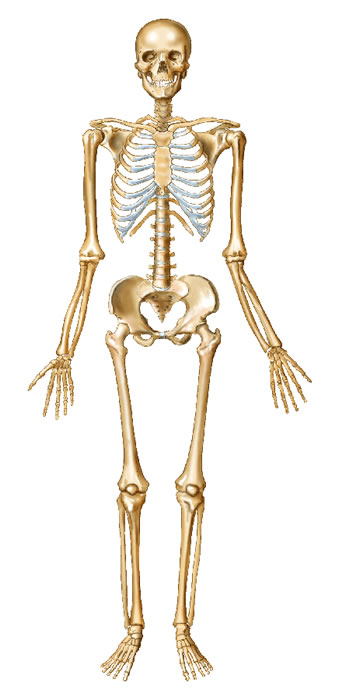 Кости су чврсти дијелови тијела, који су међусобно повезани у костур или скелет.
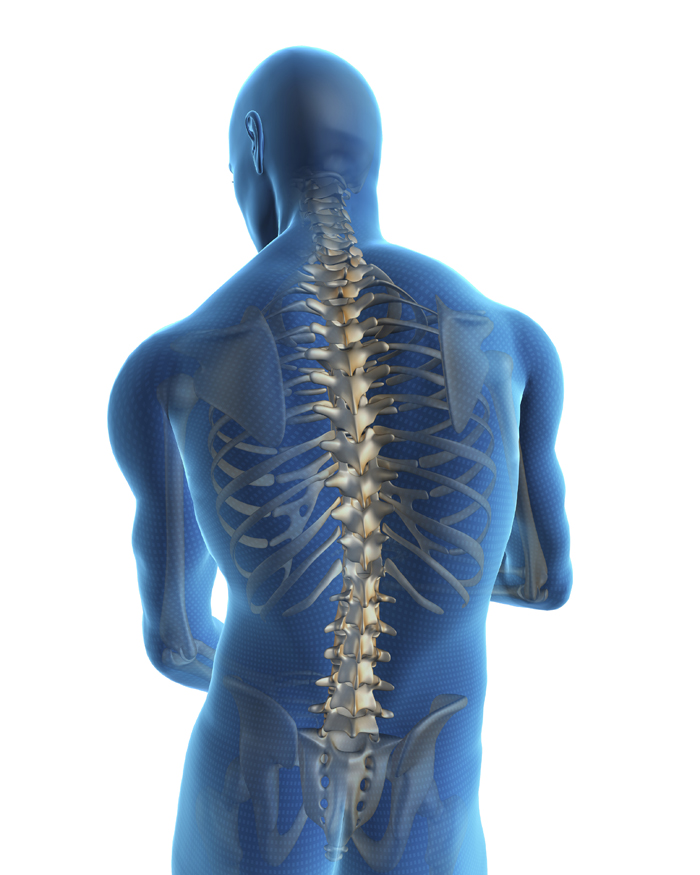 Грађа и улога костура
Главни дио костура је кичма.
Кичма се састоји од костију којe се називају кичмени пршљенови.
Пршљенови су повезани хрскавицом која омогућава покретање тијела у различитим правцима.
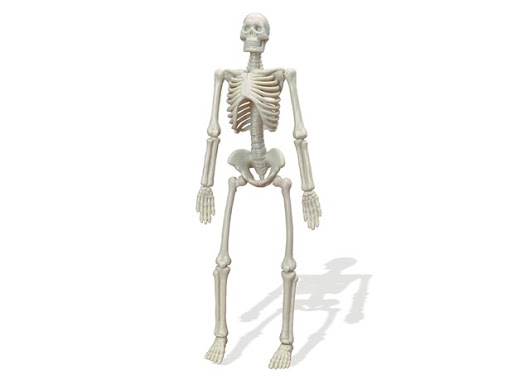 кости главе
кости трупа
кости руку
На кичму се везују  кости главе, трупа и удова.
кости ногу
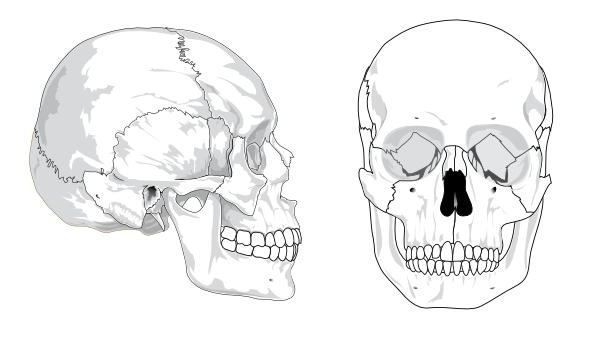 Кости главе обухватају кости лица и кости лобање.
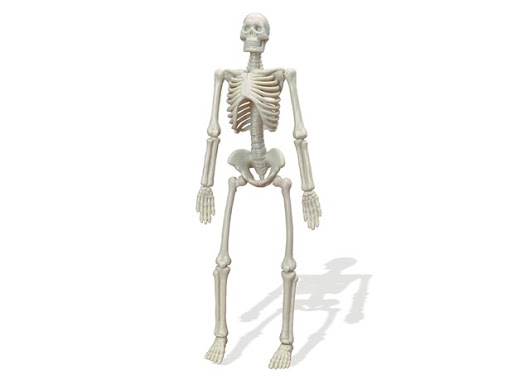 надлактица
подлактица
Кости руку обухватају кости шаке, подлактице и надлактице.
шака
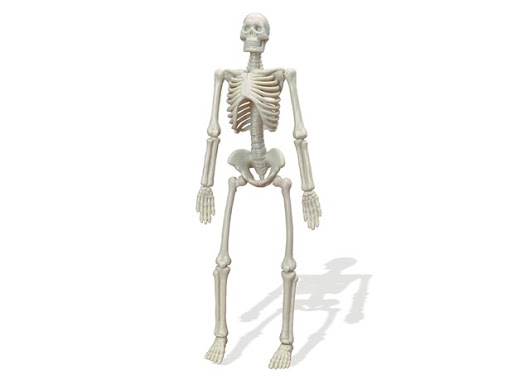 Кости ногу обухватају кости стопала, поткољенице и наткољенице.
наткољеница
стопало
поткољеница
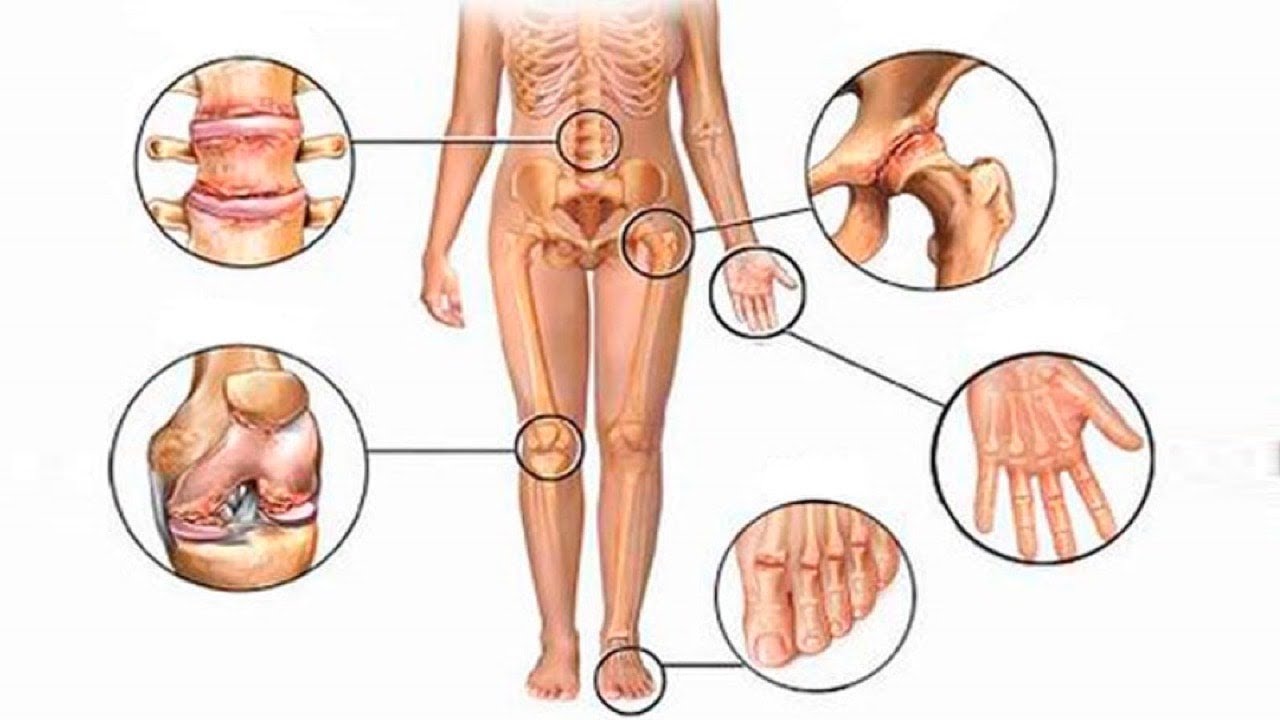 Зглоб је најпокретнија коштана веза.
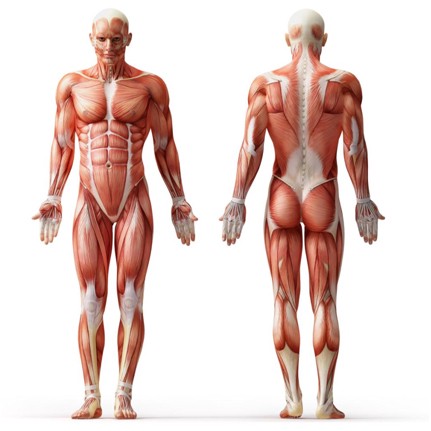 Грађа и улога мишића
Мишићи су органи који заједно са костима покрећу тијело. Мишићи су тетивама везани за кости. Стезање и опружање мишића су радње помоћу којих се покрећу дијелови тијела. Мишићи облажу кости и граде унутрашње органе.
Болести, њега и заштита органа за кретање
Болести костију и мишића су: равна стопала, крива кичма, упала зглоба, упала мишића, прелом кости и друге болести.
Неправилно држање тијела док ходамо, радимо и сједимо може довести до кривљења кичме.
Главу увијек треба држати усправно, а рамена затегнута.
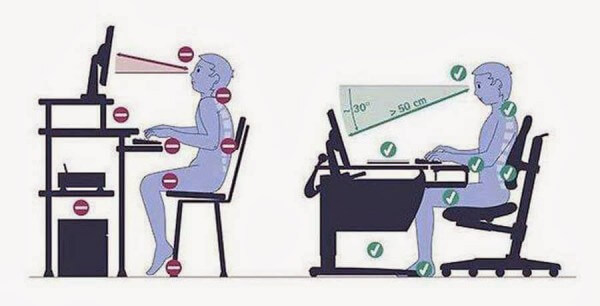 Здравље органа за кретање
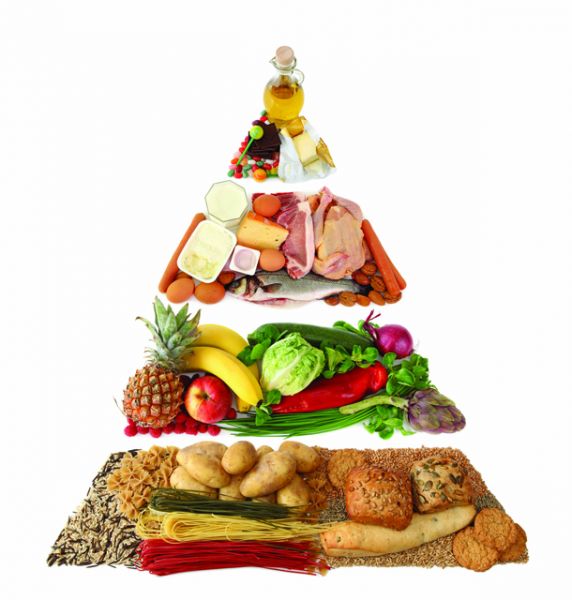 Да бисмо спријечили болести органа за кретање неопходна је правилна исхрана и умјерена физичка активност.
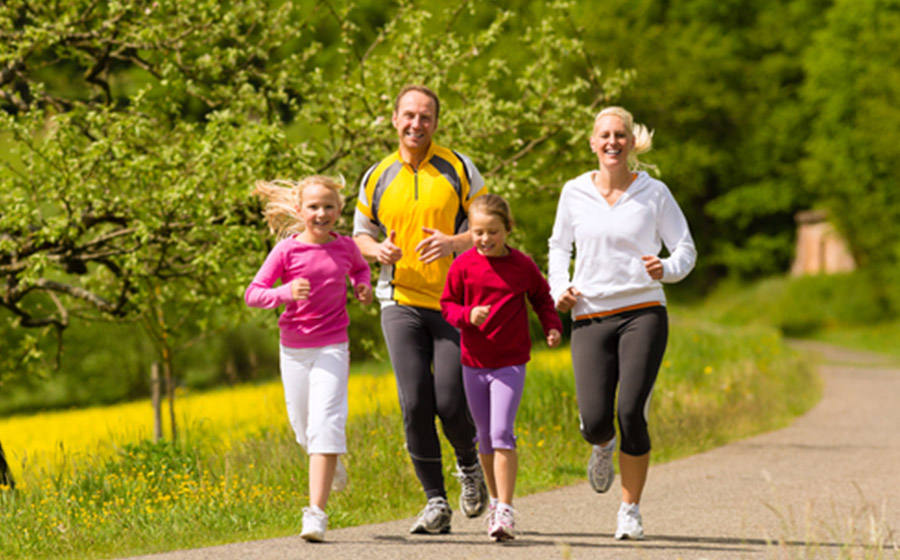 Задатак за самосталан рад:
Шта су кости, а шта је костур? 
Који органи помажу костима при кретању?
Који коштани орган представља „стуб“ нашег костура?
Нацртај костур и обиљежи кости главе, кости трупа и кости удова.
Објасни повезаност костију и мишића и њихову улогу.
Како ћемо сачувати и унаприједити здравље органа за кретање?